Multiplying Vectors  Scalar and Dot product
Scalar product
Properties of scalar product
Example of scalar product
Vector product
Propertoes of vector product
Representation  of vector in three dinmension
Example of vectors product
Scalar ProductThe scalar product and the vector product are the two ways of multiplying vectors which see the most application in physics and astronomy. The scalar product of two vectors can be constructed by taking the component of one vector in the direction of the other and multiplying it times the magnitude of the other vector.
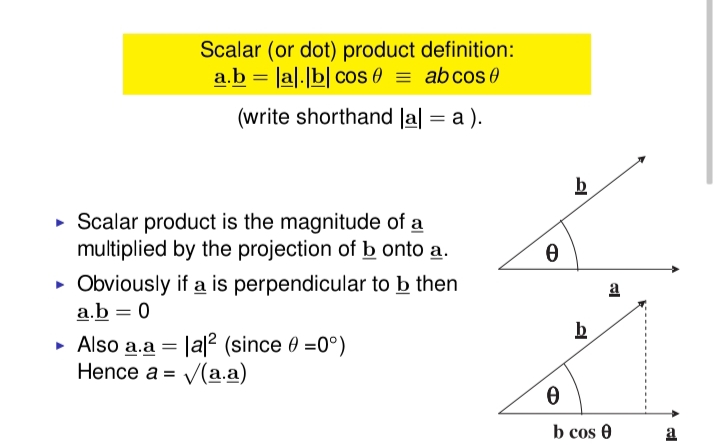 Properties of scalar product
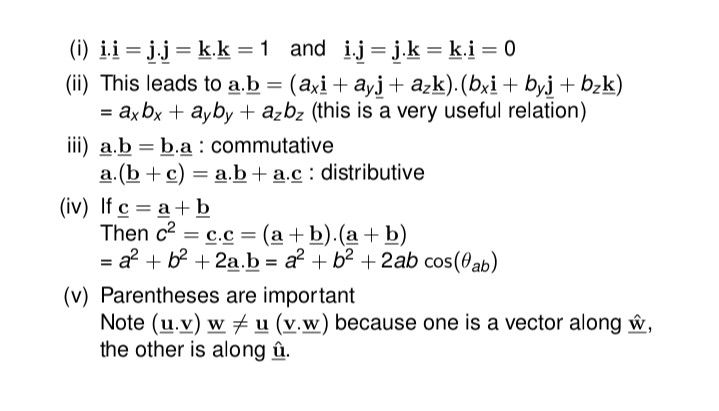 Scalar product Angle between two vectors
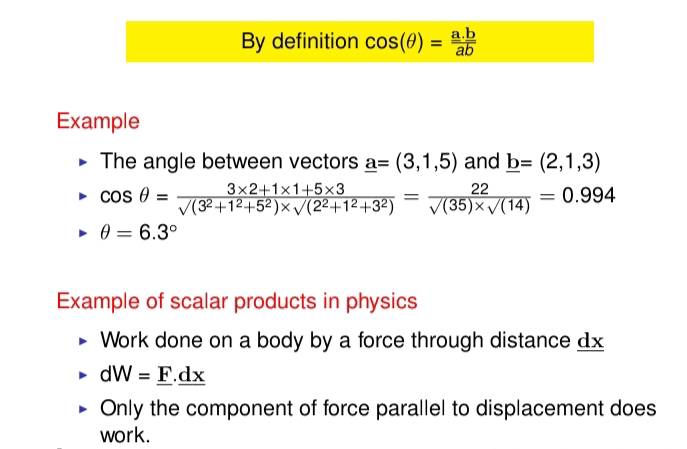 Vector product/Cross product
The vector product of two vectors is a vector perpendicular to both of them. Its magnitude is obtained by multiplying their magnitudes by the sine of the angle between them. The direction of the vector product can be determined by the corkscrew right-hand rule.
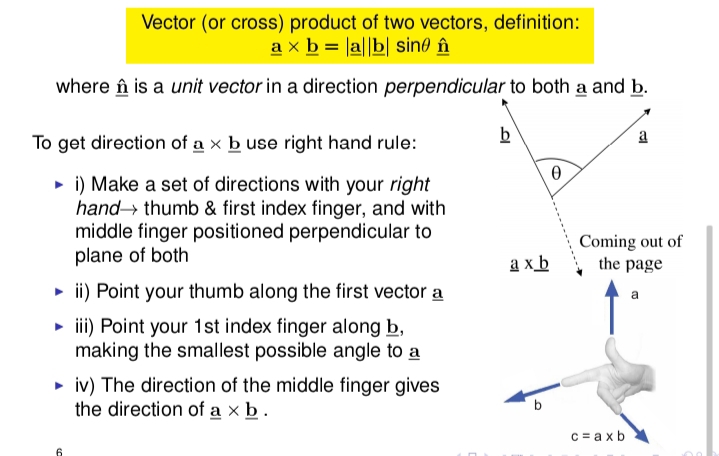 Properties of Vector product
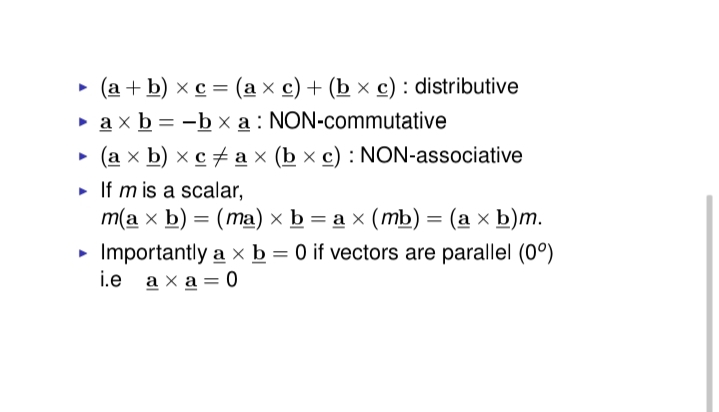 Representation in Three dimensions
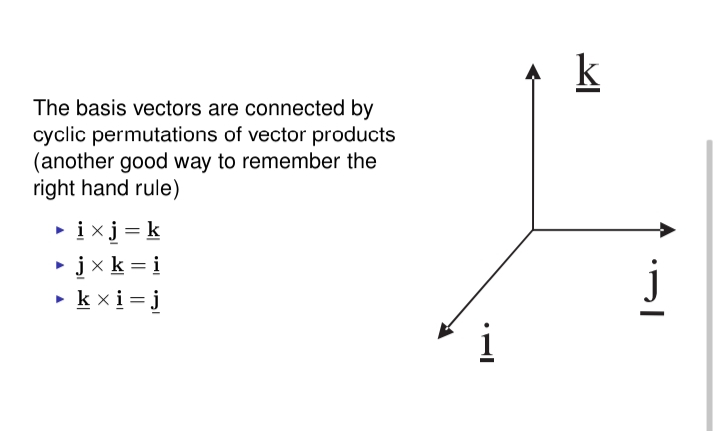 Vectors in three dimensions
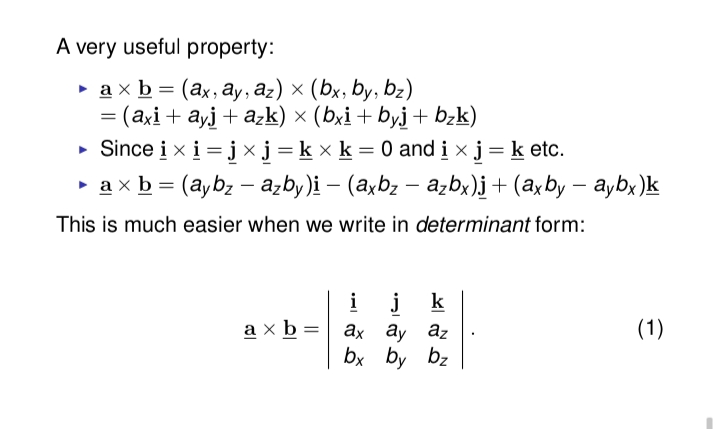 Relation of cross product and Area of triangle
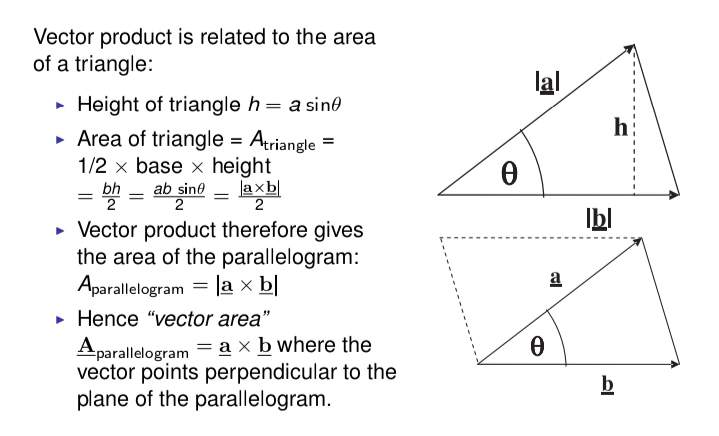 Example
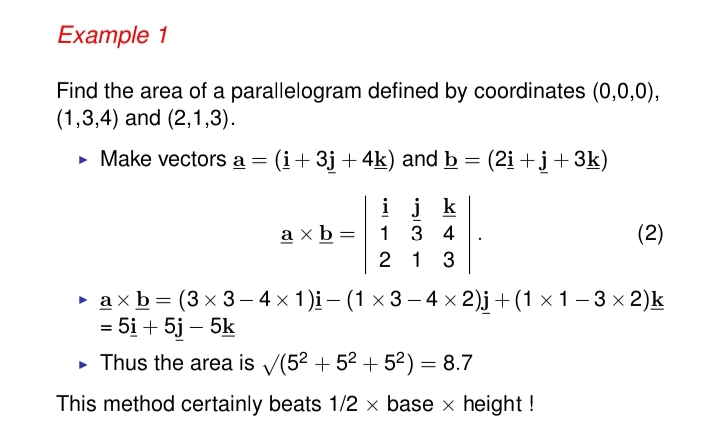 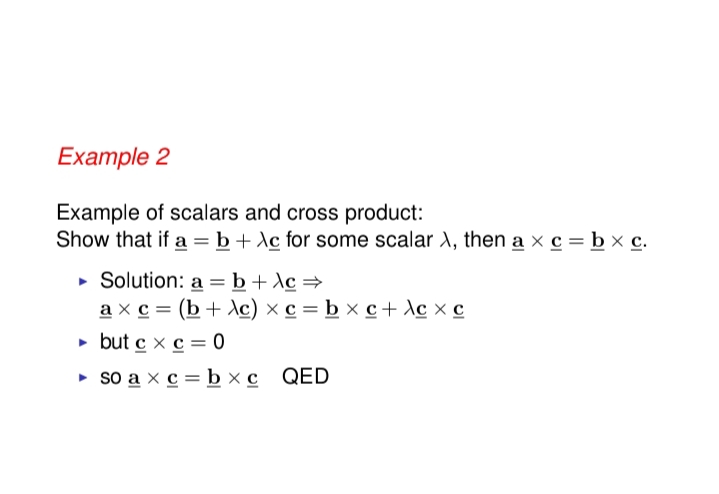